QUEJAS Y SUGERENCIAS
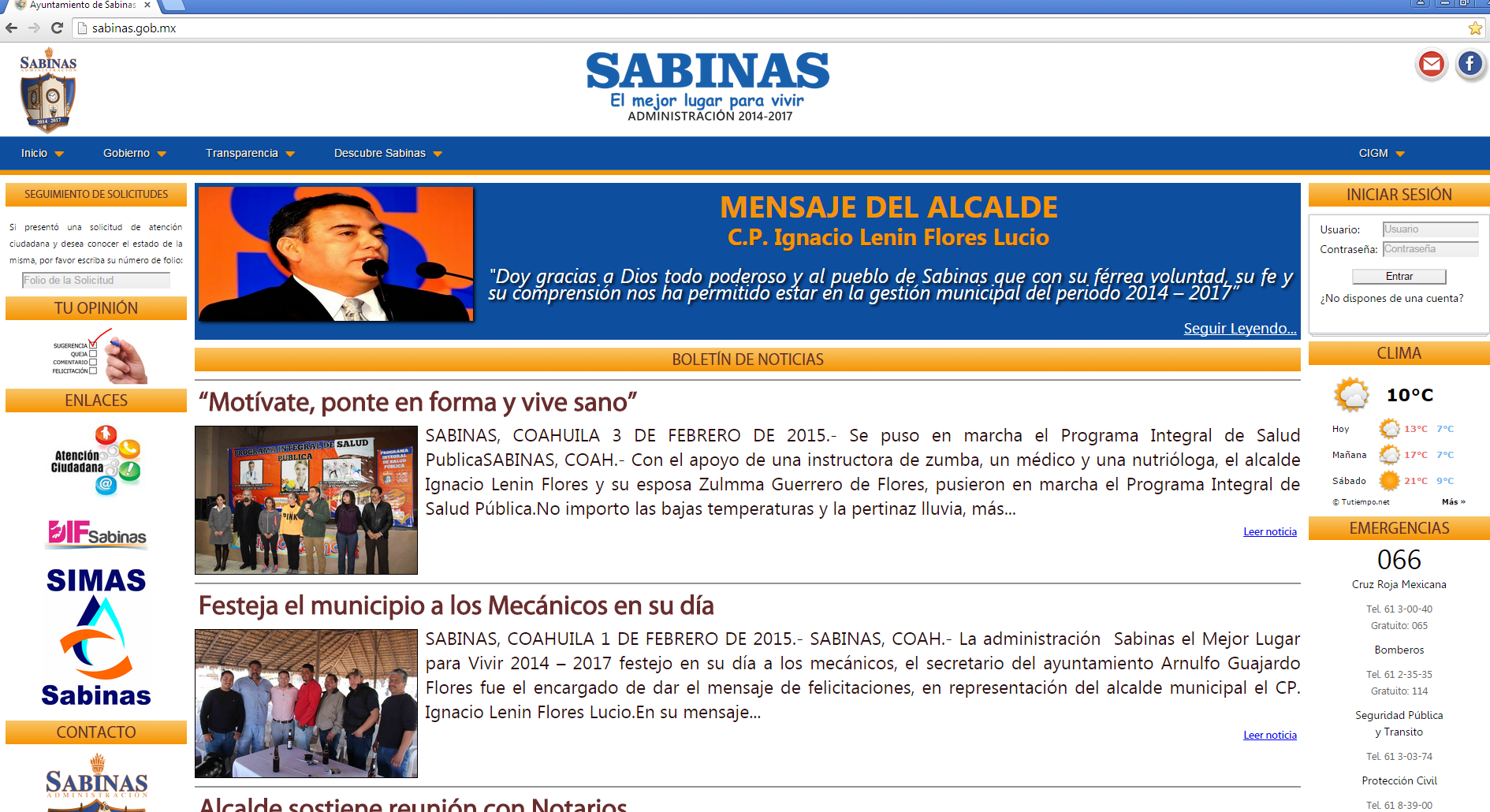